Quadratics
review
Objective:   swbat solve quadratics using various algebraic methods and
                       identify various graph features of quadratic functions.
Simplify by combining like terms.

(6x2 + 5x – 4) + (-5x2 + x + 7)
x2 + 6x + 3
Simplify by combining like terms.

(6x2 + 5x – 4) - (-5x2 + x + 7)
6x2 + 5x – 4 + 5x2 – x - 7
11x2 + 4x – 11
Find the area of the rectangle shown below.
x + 2
x + 1
(x + 2) (x + 1)
x2 + x + 2x + 2
x2 + 3x + 2
Find the area of the rectangle shown below.
2x + 3
x + 2
(2x + 3) (x + 2)
2x2 + 4x + 3x + 6
2x2 + 7x + 6
Find the area of the shaded area in the figure below.
2x + 3
x + 3
x + 2
x + 1
(2x + 3) (x + 2) – (x + 3) (x + 2)
(2x2 + 7x + 6) - (x2 + 3x + 2)
2x2 + 7x + 6 – x2 – 3x - 2
x2 + 4x + 4
4
4
x2 + 4x + ____ = 7 + ____
A ball is thrown up in the air.  The graph shows its height, in feet, as a function of time in seconds.
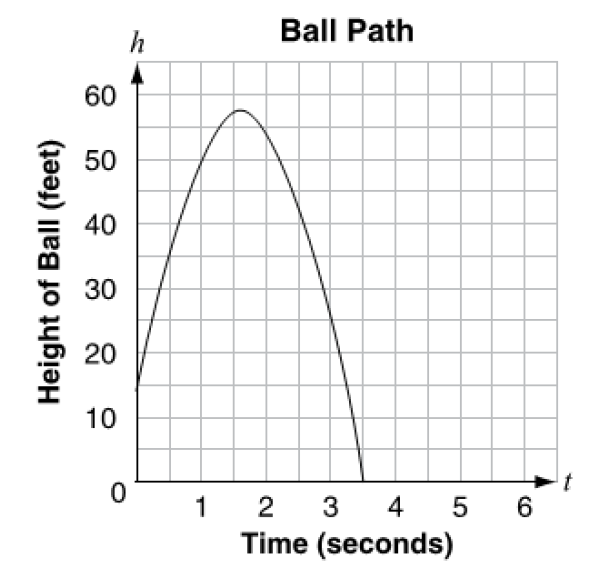 (2, 55)
What is the average rate of change from 2 seconds to 3 seconds?
(3, 25)
-30 feet per second
Suppose f(x) = 4x2 - 6x – 9.  
Find f(3).
4(3)2 – 6(3) - 9
4(9) – 18 - 9
= 9
36 – 18 - 9
The figure shows a graph of the function f(x) in the x-y coordinate plane.  A second function g(x) is defined by g(x) = 2x + 5.  Which is the correct symbol to make this state true for f(2) _____ g(1).
=      D. 
      E. 

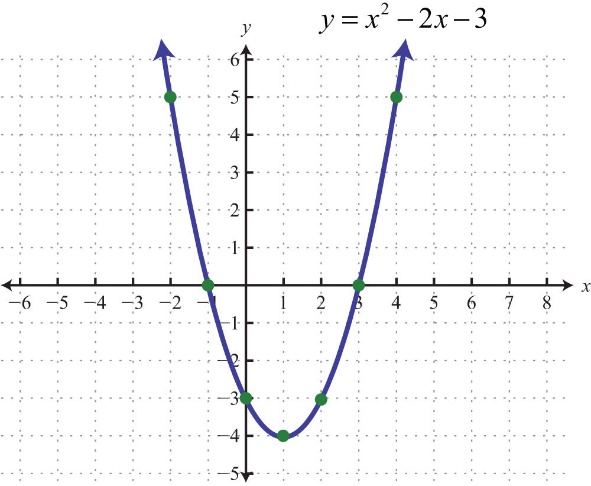 f(2) = -3
(2, -3)
g(1) = 2(1) + 5
g(1) = 7
Factor the polynomial.

        x2 - 25
(x + 5) (x - 5)
Factor the polynomial.

        x2 - 121
(x + 11) (x - 11)
Determine the range of the function whose graph is shown below.
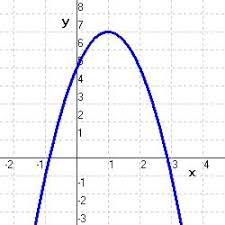 y  7
Determine the range of the function whose graph is shown below.
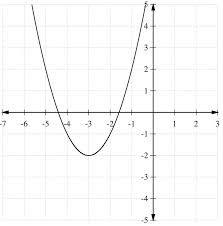 y  -2
Find the product.

(5x – 4) (4x + 7)
20x2 + 35x - 16x - 28
20x2 + 9x - 28
Find the factors.

      9x2 + 30x - 11
-99
33
-3
9x2 - 3x + 33x - 11
30
(9x2 - 3x) + (33x – 11)
3x(3x – 1) + 11(3x – 1)
(3x – 1) (3x + 11)
Drake graphed an equation on the coordinate plane below.
Based on the graph, which of the following points are solutions to the equation.

A.  (0, 7)    D.  (3, 1) 
B.  (6, 4)    E.  (1, -2)
C.  (1, 4)     F. (6, 7)
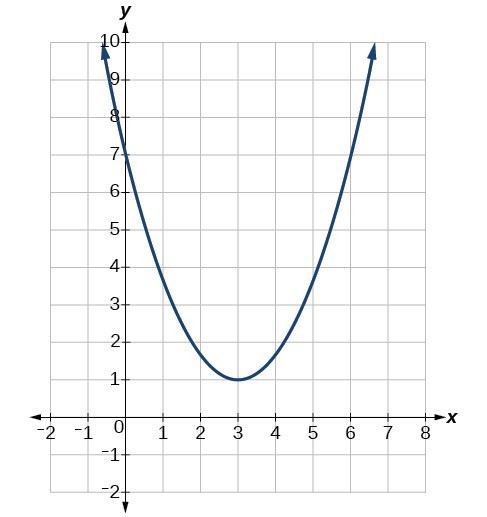 Select all that apply.
Which equation below has the same solution set x2 – 18x = -32?

(x – 9)2 = 113
(x – 9)2 = 49
(x – 18)2 = -113
(x – 18)2 = -49
36
36
x2 - 12x + ____ = 5 + ____
This graph models the height, y, in feet, of rocket being shoot in the air.
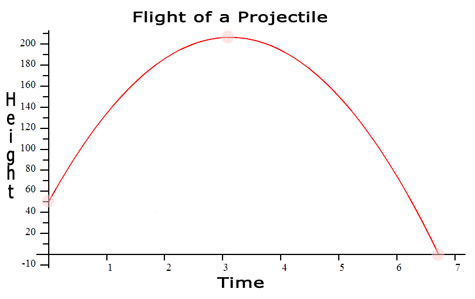 The rocket lands on the ground between 6 and 7 seconds.
What is the meaning of the x-intercept?
Solve for x:
2x2 - 3x – 20 = 0
Factor:
(2x + 5) (x – 4)
Solve:
2x + 5 = 0       x – 4 = 0
x = -2.5  and x = 4
Determine the average rate of change form x = -6 to x = -2

               C. 

B.                  D.
A baton twirler throws a baton with an initial upward velocity is 23.7 meters per second (m/s) from 4 meters.  The equation for the object’s height a s at time t seconds after launch is           
s(t) = -4.9t2 + 23.7t + 4   If the twirler doesn’t catch her baton, when does the object strike the ground?

2 seconds					D.  5 seconds
3 seconds					E.  6 seconds
4 seconds
A baton twirler throws a baton with an initial upward velocity is 23.7 meters per second (m/s) from 4 meters.  The equation for the object’s height a s at time t seconds after launch is                               s(t) = -4.9t2 + 23.7t + 4   Identify the average rate of change over the interval 1 second to 3 seconds
5.7 m/s						C.  -0.8 m/s
4.1 m/s						D. -5.7 m/s
Determine the domain of the function whose graph is shown below.
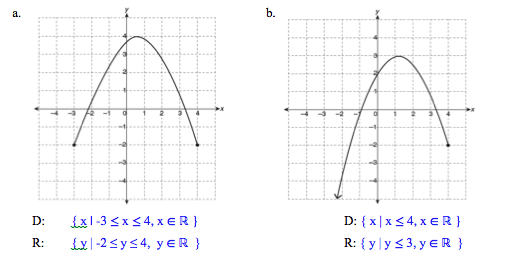 x  4
From the graph, use interval notation to identify the domain and range.
D: (-, )  R: (-, )
D: (-, )  R: (-, 1)
D: (-1, )  R: (-, 5]
 D: (-, )  R: (-, 1)
D: (-, )  R: (-, 1]
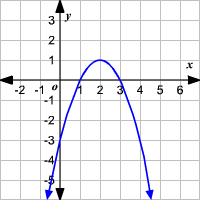 What questions do you have about quadratics?
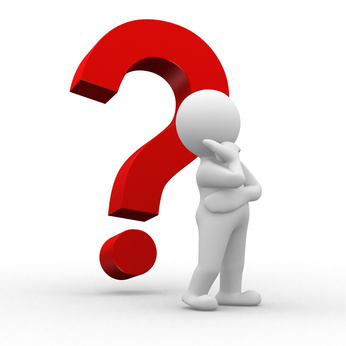